Een dagje uit in ..             Waals-Brabant!
Yana Geysels
Bezienswaardigheden
De leeuw van Waterloo


Petit Train du Bonheur


Grotten van Folx-les-Caves
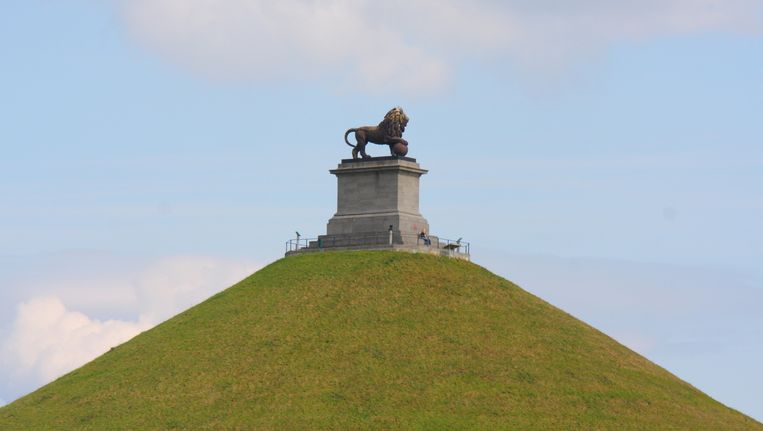 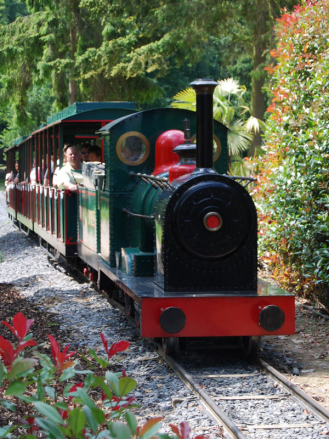 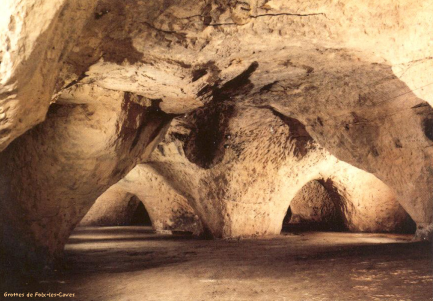 De streekgerechten
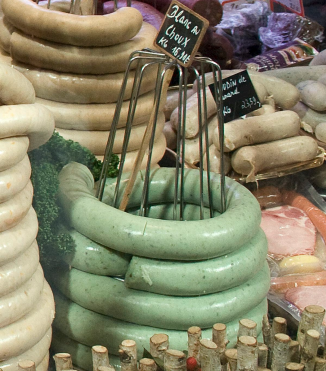 Voor lunch staat le Vete Trëpe op het menu.


En voor drankje krijgen we een glas big mama stout.
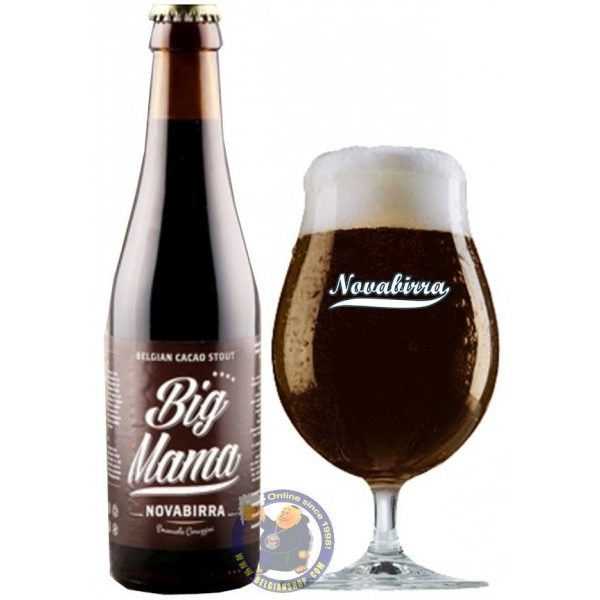 De streekgerechten
Voor dessert krijgen we Stofé taart.



Voor het hartige 4-uurtje is het La noix de Piétrain.
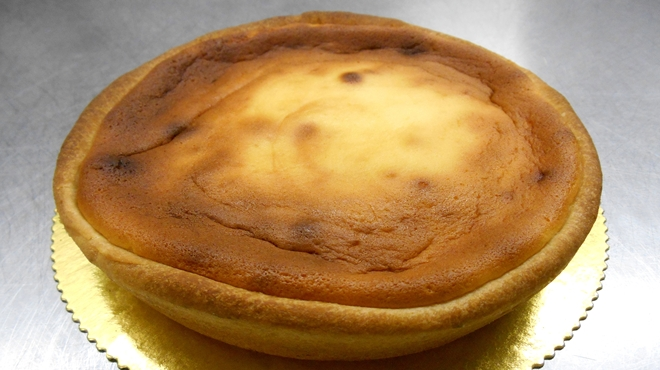 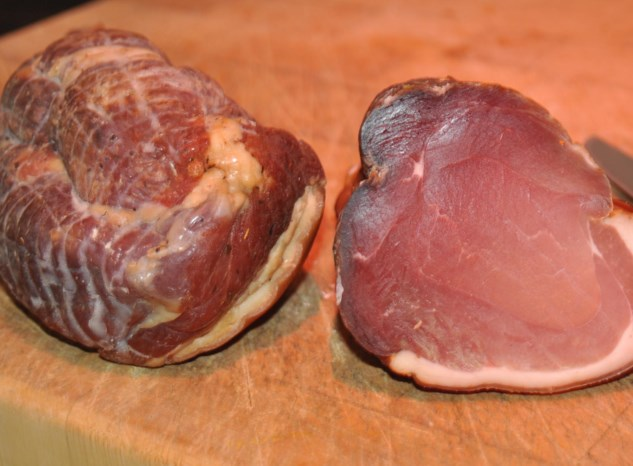 Activiteit
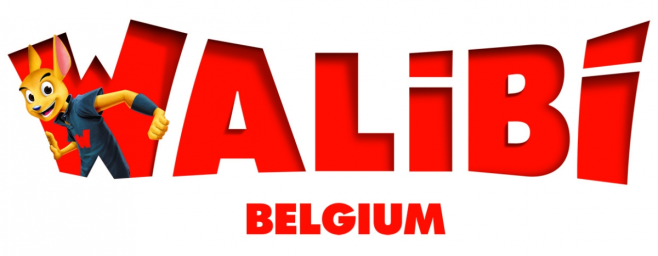 Boulevard de l'Europe 100, 1300 Wavre 

   Super leuk pretpark met attracties voor iedereen

   Kind: €34,50 ; Volwassene: €39,50
    
     10U – 18U/19U
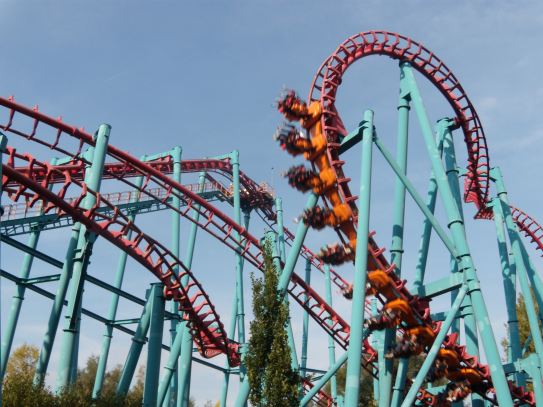 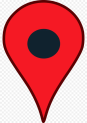 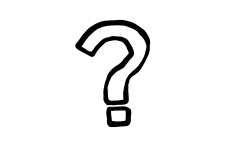 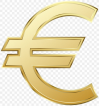 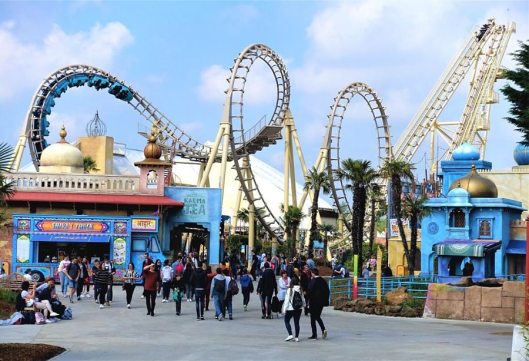 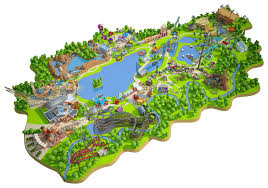 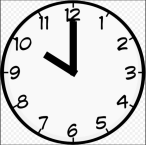 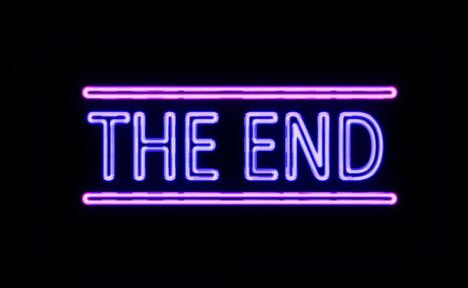